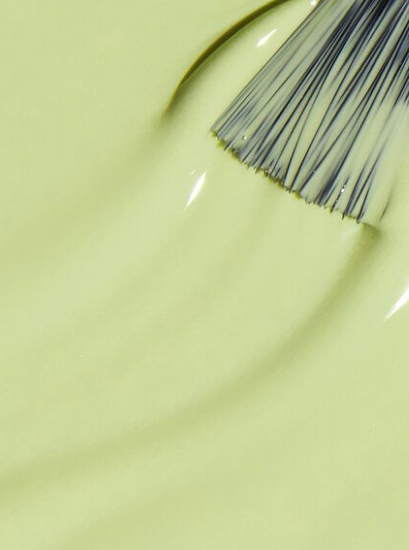 CHEMIE HISTORICKÝCH 
LAKŮ A BAREV
ČÁST 07/1
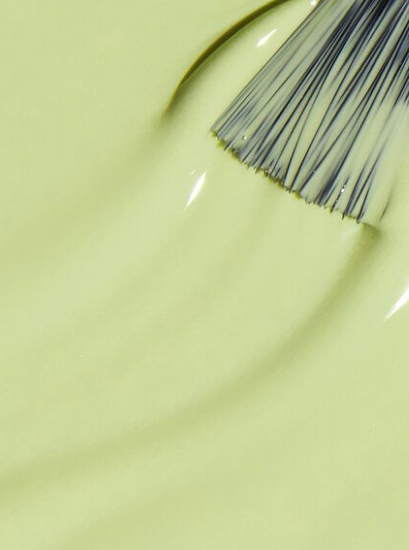 chemie historických laků
Terminologie a pojetí
Historie
Chemie a technologie přípravy
Rámcové členění
Suroviny
Postupy výroby
Receptář
Praktické ověření vybraných receptů
ČÁST 07/2
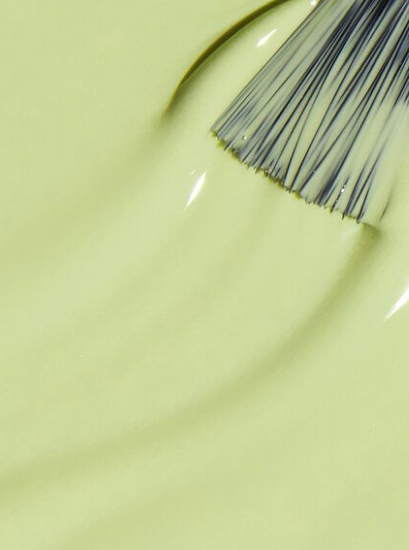 chemie historických laků
Otázka: 
Rozdíl lak – barva
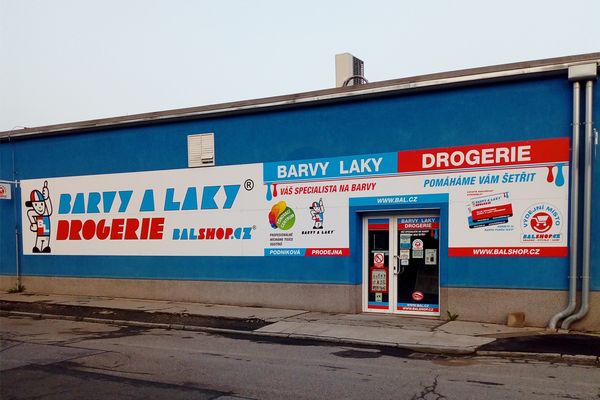 ČÁST 07/3
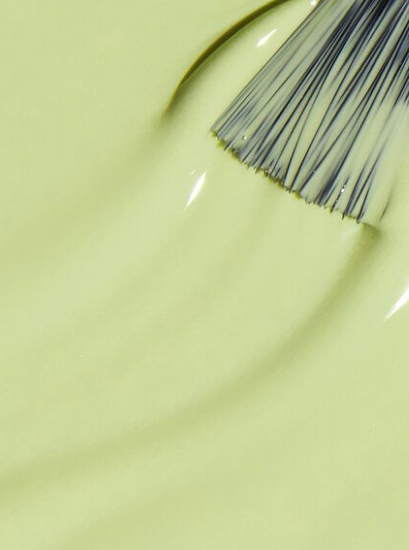 Terminologie
Rozdělení NH podle obsahu pigmentu a barviva
ČÁST 07/4
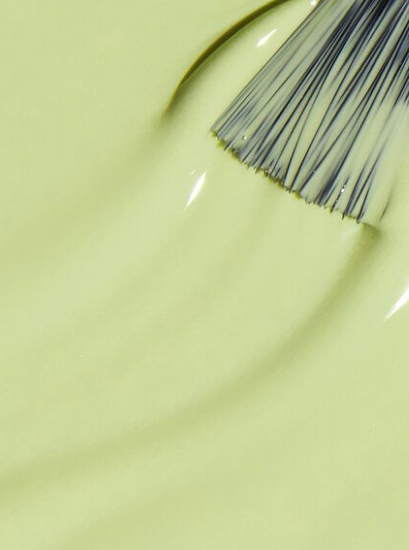 Terminologie
Rozdělení podle obsahu pigmentu a barviva
ROZTOK POJIVA
P O J I V O
rozpouštědla
PODKLAD 
(kov, dřevo, ..
nátěr
sušina
ČÁST 07/5
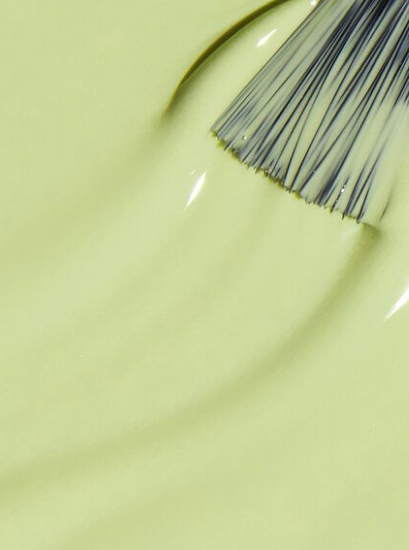 Terminologie
Kritická objemová koncentrace pigmentu
pigment
pojivo
ČÁST 07/6
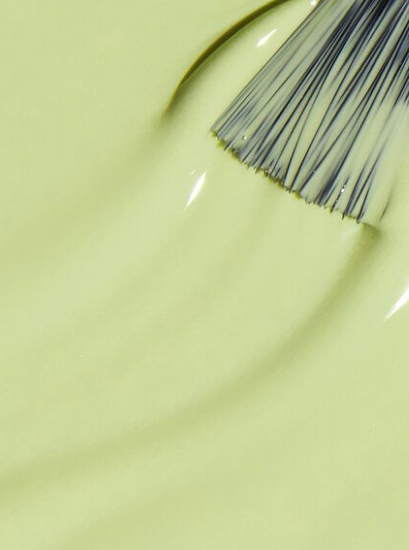 Terminologie
Kritická objemová koncentrace pigmentu
TEORIE OBJEMOVÉ KONCENTRACE PIGMENTU
OKP (%) = 100 x (Vp + Vpl) / Vns

OKP     Objemová koncentrace pigmentu
Vp        Objemová koncentrace pigmentu
Vpl       Objemová koncentrace plniva
Vns      Objemová koncentrace netěkavých složek
Obsah pigmentu a plniv v NH

Lak < Lazura < Email < Barva lesklá < Barva mat < Tmel
KOKP (%) 
Oxid železitý                    43
Titanová běloba anatas   53

OKP
Barva základní (Fe2O3)     37 - 39
Barva vrchní (email TiO2)  13 - 32
ČÁST 07/7
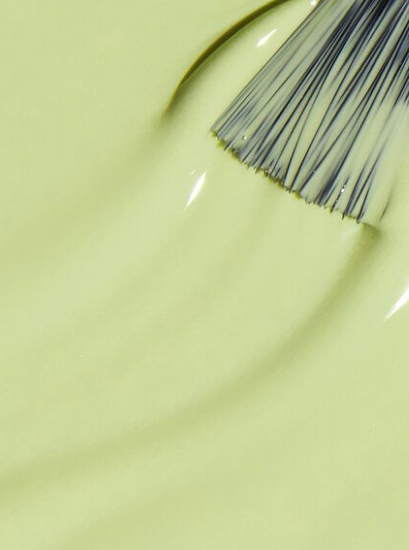 Terminologie
Kritická objemová koncentrace pigmentu
TEORIE OBJEMOVÉ KONCENTRACE PIGMENTU
Obsah pigmentu a plniv v NH

Lak < Lazura < Email < Barva lesklá < Barva mat < Tmel
KOKP (%) 
Oxid železitý                    43
Titanová běloba anatas   53

OKP
Barva základní (Fe2O3)     37 - 39
Barva vrchní (email TiO2)  13 - 32
ČÁST 07/8
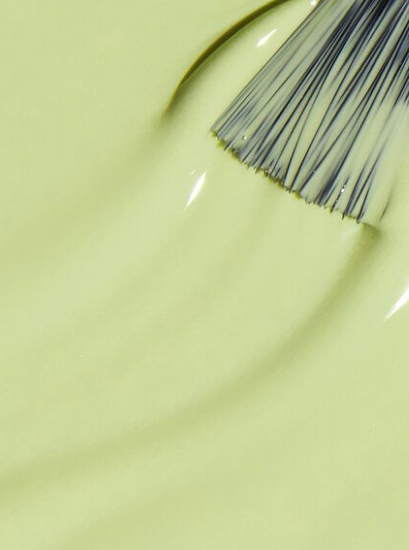 Terminologie
Kritická objemová koncentrace pigmentu
ČÁST 07/9
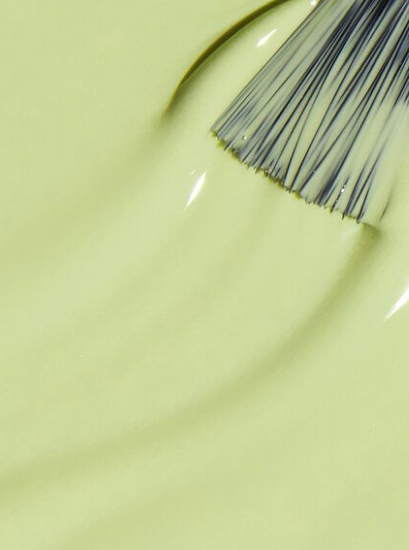 Terminologie
Kvocient Q
ČÁST 07/10
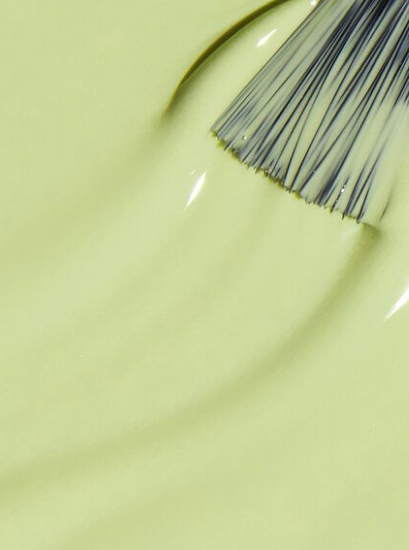 Terminologie
Otázka: Rozdíl lak – barva 

OZNAČENÍ NÁTĚROVÉ HMOTY: písmeno čtyřmístné číslo lomítko čtyřmístné číslo
                                                        příklad: S 2000/9010 Syntetická barva, odstín RAL hnědý 

LAK – v označení výrobku X 1234 na prvním místě 1 
         příklad: Lak lihový L 1000

BARVA – v označení výrobku X 1234 na prvním místě 2 
         příklad: barva olejová O 2030

Zásadní rozdíl:
LAK 
bez pigmentů a plniv (hodnota OKP prakticky nulová - TRANSPARENTNÍ) 

BARVA 
obsahuje pigmenty a plniva (obsah až do hodnoty KOKP)
                obsah a druh pigmentů a plniv (desítky %) - charakterizuje kryvost
ČÁST 07/11
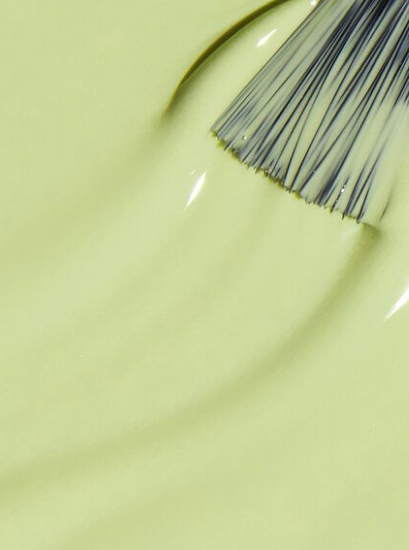 Pigmenty - Barviva
PŘÍRODNÍ PIGMENT – složka nerozpustná v pojivu

White Lead – Sugar of lead – White Vitriol – Litharge – Gamboge – Vermilion – Umbra – Arnatto - Naples Yellow
Dragon´s blood

PŘÍRODNÍ BARVIVO – složka rozpustná v pojivu

Red Sanderś Wood – Red Santal Wood – Saffron – Kurkuma - Asfalt
ČÁST 07/12
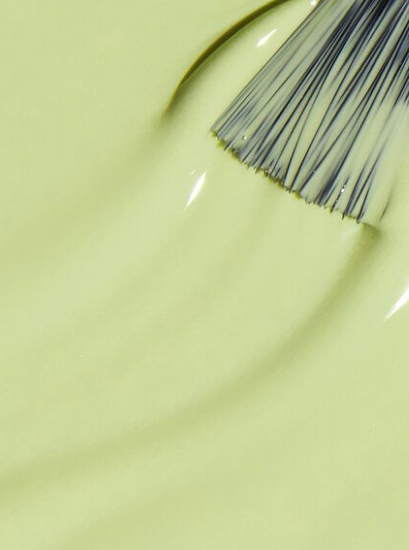 Pigmenty - Barviva
Pryskyřice s funkcí pigmentu
GAMBOGE 
Pryskyřice získaná ze stromu Gamboge (Cejlon). 
Po zasychání pevná, tvrdá žluté barvy s nádechem do červena.
Je vyhledávána pro svou barevnost ve vodných i lihových roztocích. Používá se i do měnících laků,
kde tvoří součást pojiva s dobrým leskem.
.
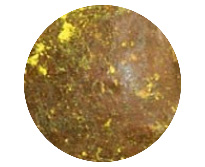 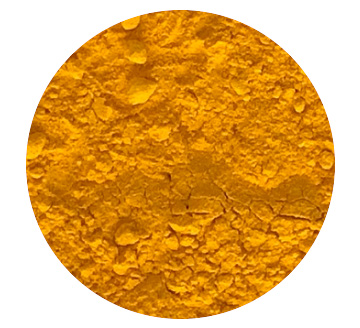 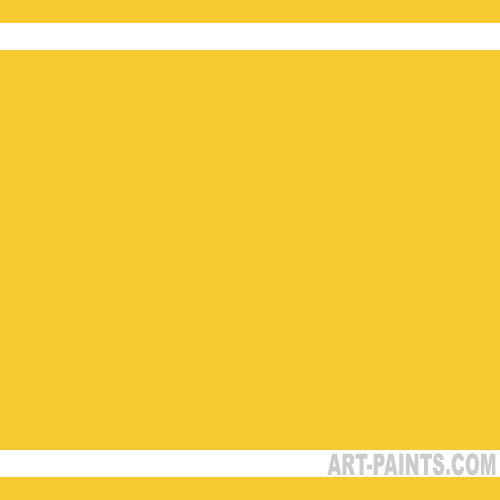 ČÁST 07/13
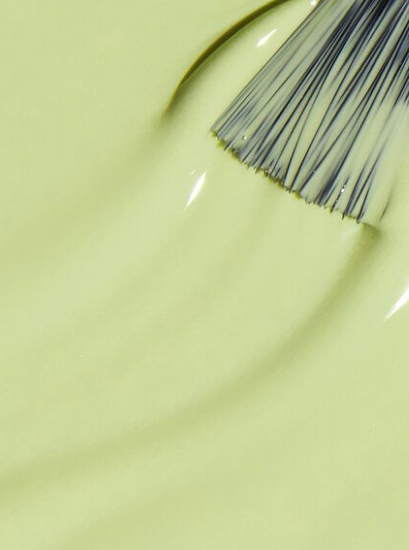 Pigmenty - Barviva
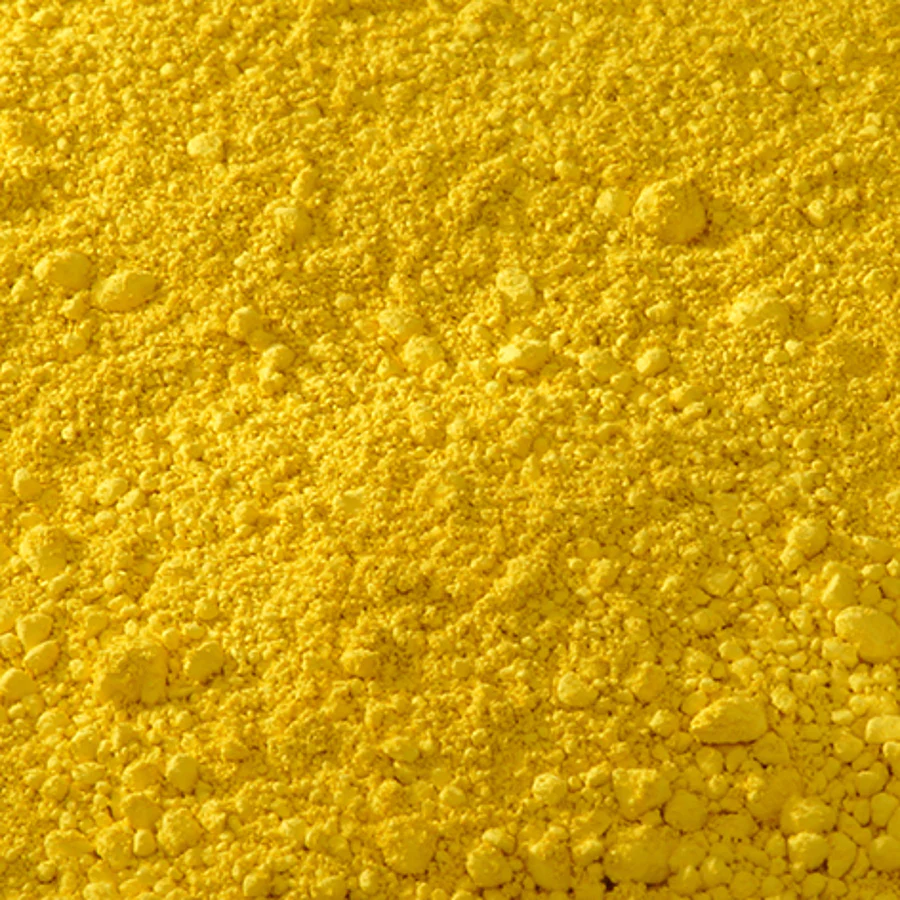 Neapolská žluť
Neapolská žluť, též označovaná jako „antimonová žluť“.
 
Je to pigment, užívaný v evropských lacích a barvách od 17. století  (Andrea Pozzo). Největší popularity získal pigment mezi léty 1700 – 1850. 

V lacích vytváří v kombinaci s jinými barvivy nádherné odstíny, především odstíny zlata.
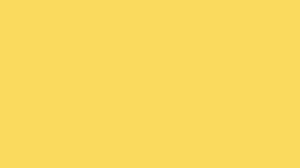 ČÁST 07/14
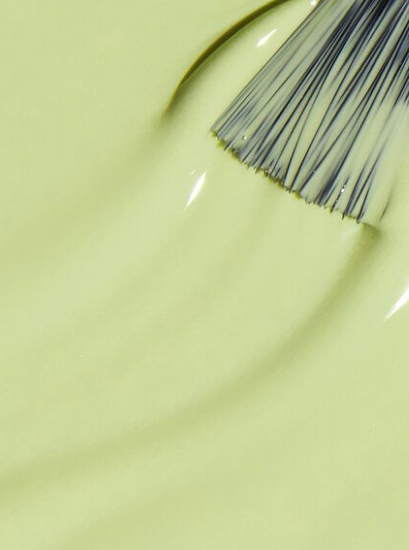 Pigmenty - Barviva
Pryskyřice s funkcí pigmentu
DRAČÍ KREV
Pryskyřice mnoha druhů získaná z indických stromů. 
Po zasychání suchá, drobivá, velikosti olivy, 
tmavě červené barvy. 
Je vyhledávána pro svou barevnost v lihových lacích. Nejkvalitnější ve formě čiré tinktury. Používá se při zlacení, na fólie i zlacenou kůži. 
.
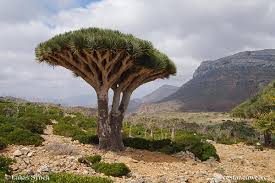 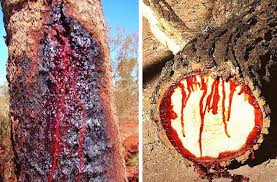 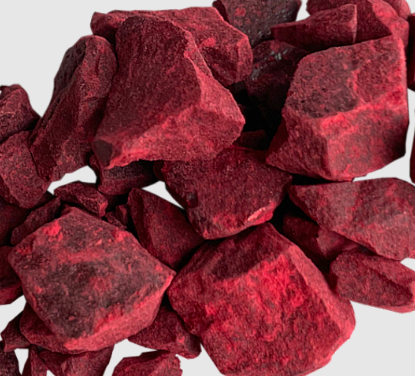 ČÁST 07/15
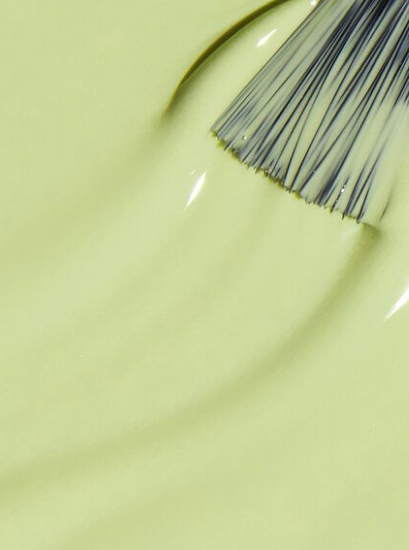 Pigmenty - Barviva
Šafrán
Šafrán byl a stále je, nejdražší koření na světě.
 
Šafrán je velmi vzácný a dává se ho do laků velmi málo ve formě tinktury.

Iránský šafrán je vynikající kvality, která je téměř neporovnatelná s většinou šafránů prodávaných na tuzemském trhu, a proto se používá do nekvalitnějších laků. 
Často se kombinuje s dračí krví, kurkumou a dalšími barvivy červeného zabarvení.
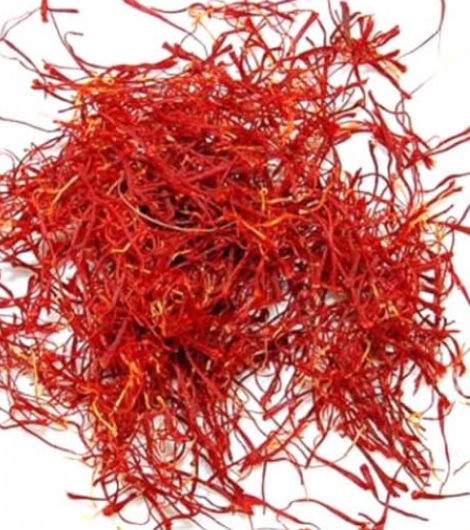 ČÁST 07/16
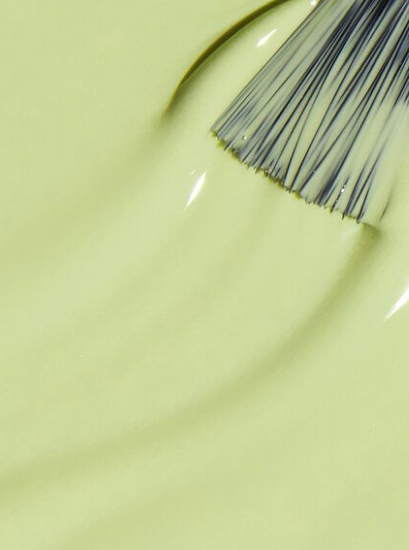 Pigmenty - Barviva
Pryskyřice s funkcí pigmentu
KURKUMA (TERRA MERITA)
Kořen získaný z indických Curcuma longa. 
Pro barvení laků vhodný tvrdý s pryskyřičným lomem. 
Kořen je vyhledáván pro vhodnost kombinace s jinými barvivy v lihových lacích. 
Nejkvalitnější ve formě čiré tinktury, směsi se využívají k lakování kovů, aby získaly barvu zlata. 
.
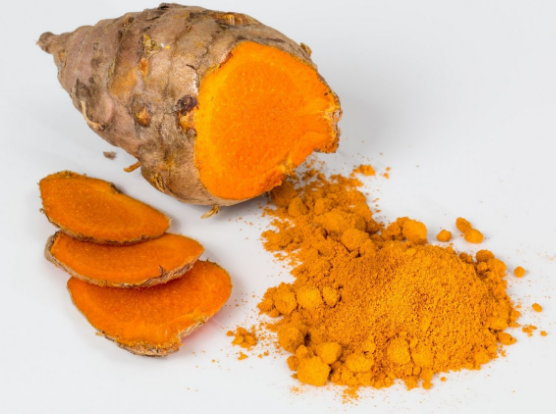 ČÁST 07/17
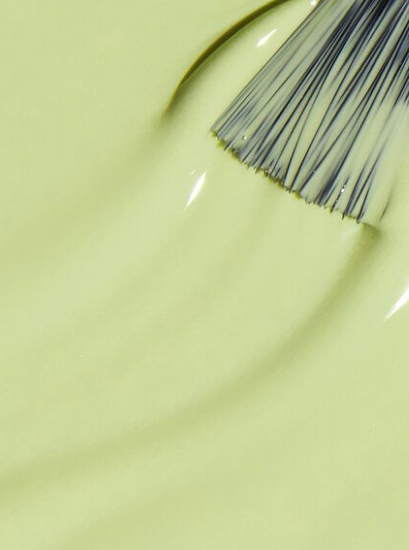 Pigmenty - Barviva
ČERVENÉ SANTALOVÉ DŘEVO
Pryskyřice mnoha druhů získaná z indických stromů. 
Po zasychání suchá, drobivá, velikosti olivy, tmavě červené barvy. 
Je vyhledávána pro svou barevnost v lihových lacích. Nejkvalitnější ve formě čiré tinktury. Používá se při zlacení, na fólie i zlacenou kůži.
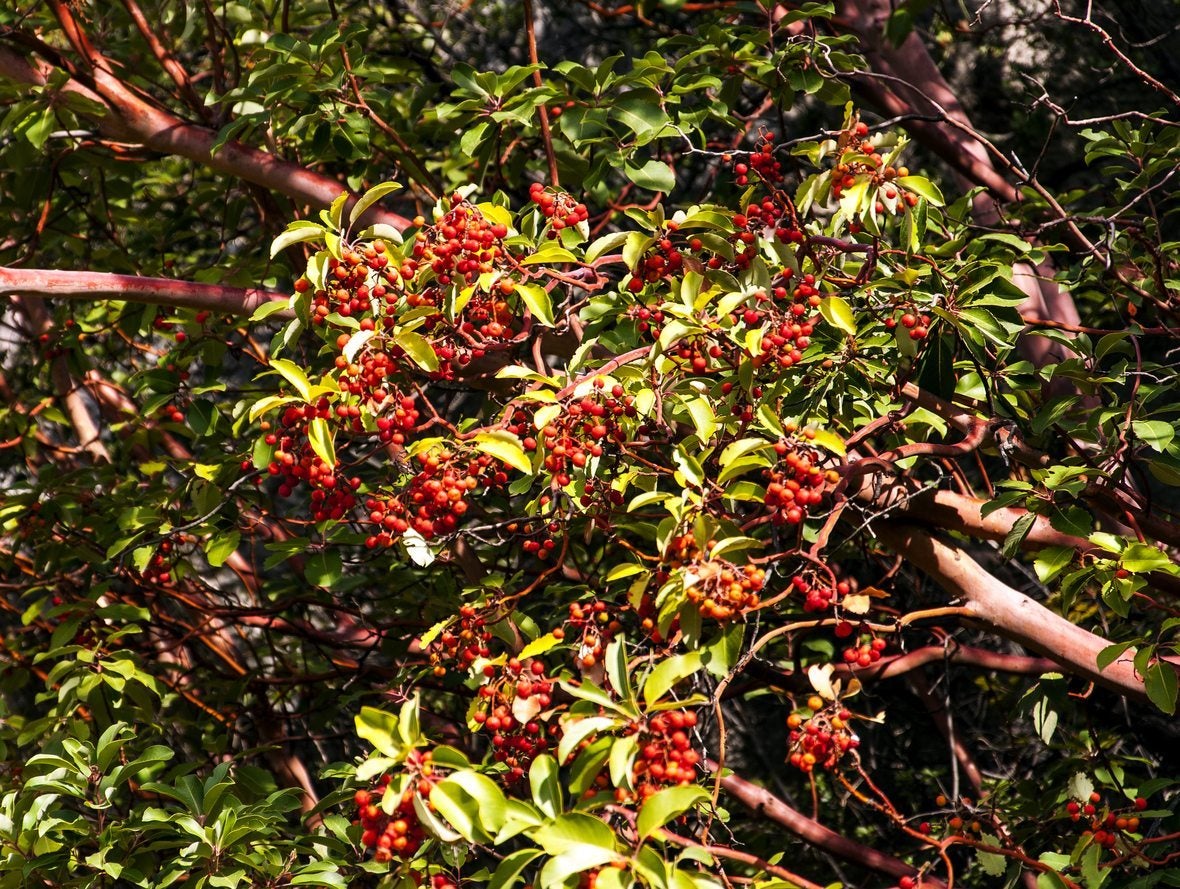 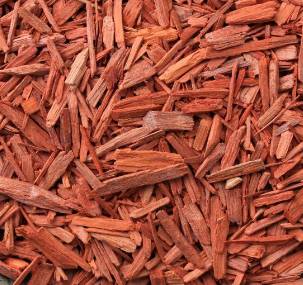 ČÁST 07/18
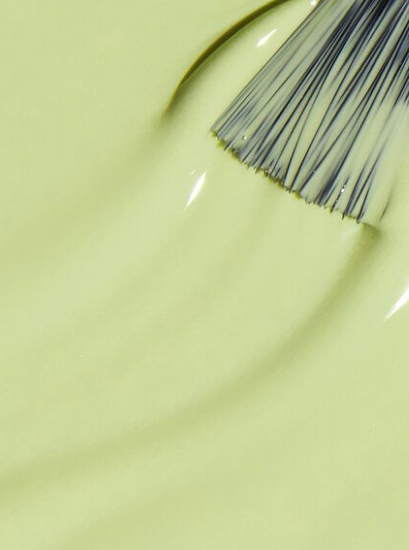 Pigmenty - Barviva
LITHARGE

PŘÍRODNÍ MINERÁLNÍ FORMA OXIDU OLOVNATÉHO PbO s vysokou měrnou hmotností 9,14 až 9,35. 
Tvoří měkké, mastné povlaky červeného zabarvení.
V lacích je používán jako sušidlo vysychavých olejů (lněný olej).  
Je vyhledávána pro svou barevnost.
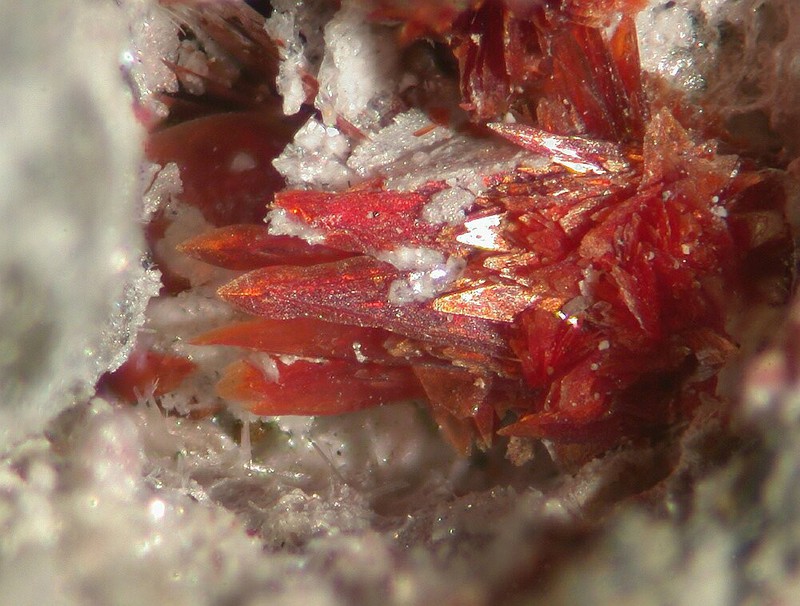 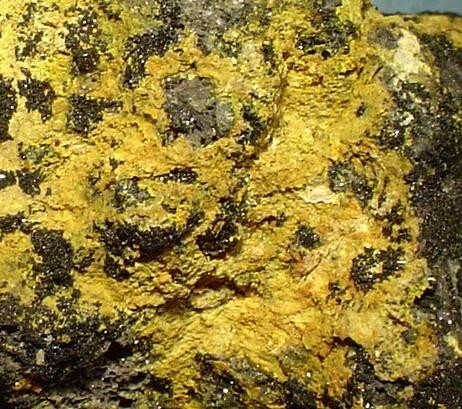 ČÁST 07/19
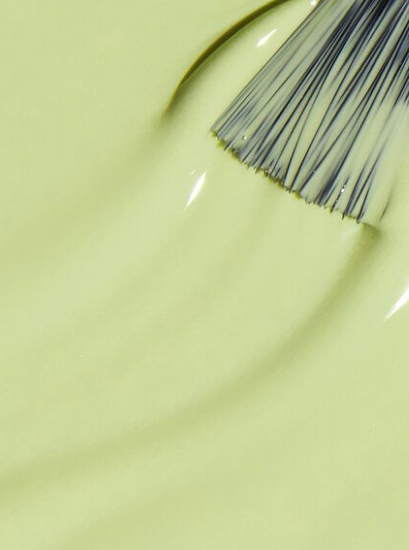 Pigmenty – Barviva
White Lead
Bílé olovo 

Základní uhličitan olovnatý 2 PbCO3 · Pb(OH)2 
Je to komplexní sůl obsahující uhličitanové i hydroxidové ionty. 
Bílé olovo se přirozeně vyskytuje jako minerál, v tomto kontextu je známé jako hydrocerusit, hydrát cerusitu. 
Dříve se používal jako přísada do olovnatých barev pro svou neprůhlednost a saténově hladkou směs s oleji. 
Měl však tendenci způsobovat otravu olovem a jeho použití bylo ve většině zemí zakázáno.
Bílé sloučeniny olova známé jako olovnaté mýdlo se také používaly jako sušidlo pro vysychavé oleje pro barvy vyrobené s vysychajícím olejem, nebo barvy schnoucí na vzduchu vyrobené s alkydovými pryskyřicemi. 
Olovo se často používalo ve směsi s kobaltovými sušidly. 
Byly vyvinuty bezolovnaté náhražky, které nahrazují toto použití olova v barvách.
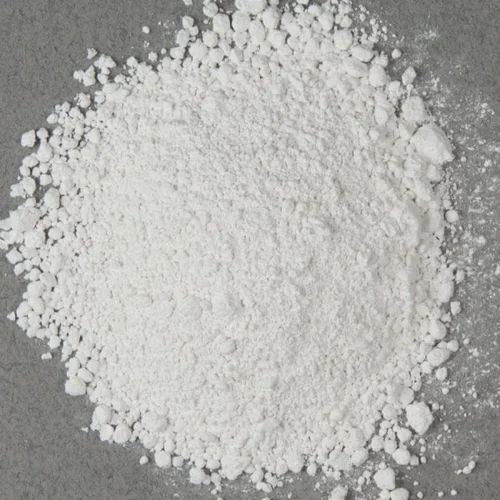 Část 07/20
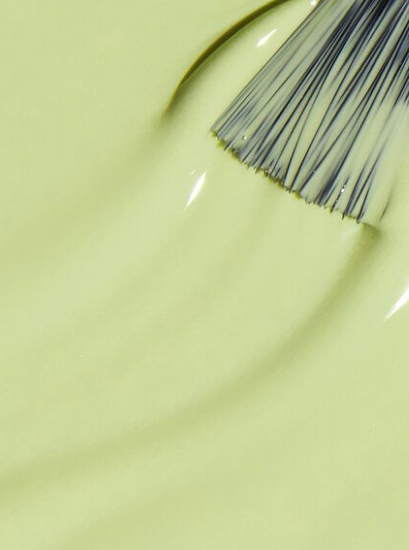 Pigmenty - Barviva
Sugar of lead
Lead(II) acetate, 
lead acetate, 
lead diacetate, 
lead sugar, 

Bílá krystalická sloučenina chemického vzorce 

                                            Pb(CH3COO)2 or Pb(OAc)2, 
kde Ac je skupina acetyl. 

Jedná se o nebezpečnou látku pro zdraví, proto byl pigment nahrazován.

Dříve se používal jako sušidlo do vysychavých olejů k výrobě barev a fermeží.
Katalytický účinek zasychání byl nižší než účinek obdobných solí kobaltu, ale nátěry zasychaly rovnoměrněji.
Proto se používala kombinace se solí kobaltu nebo soli manganu.
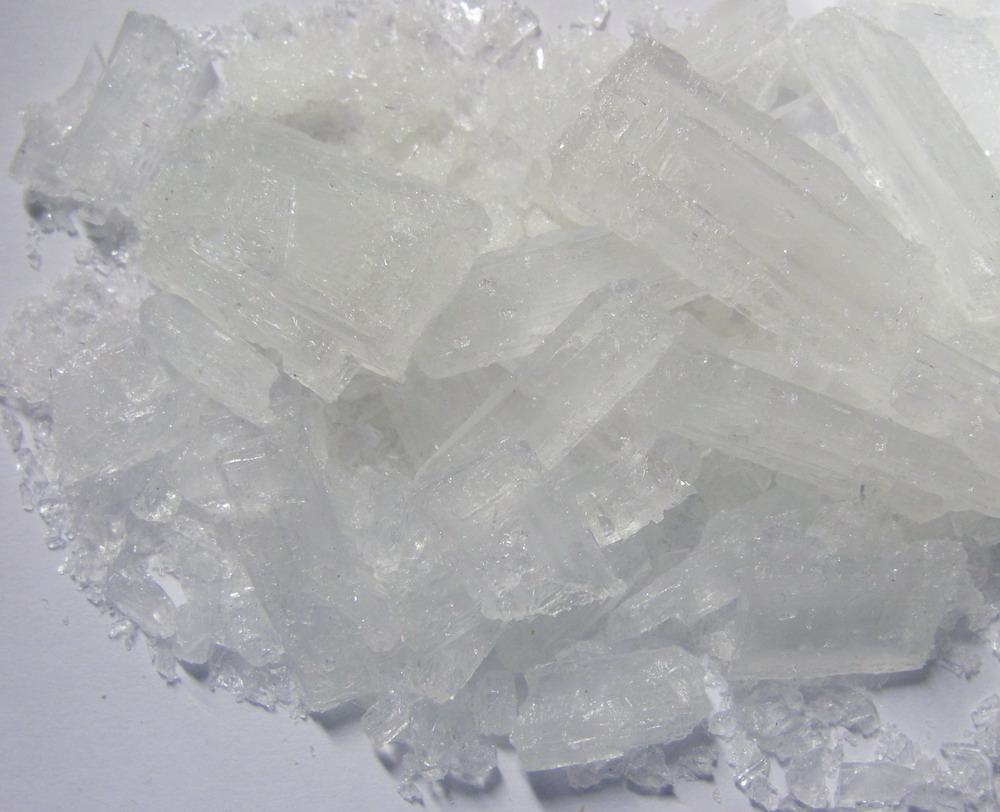 Část 07/21
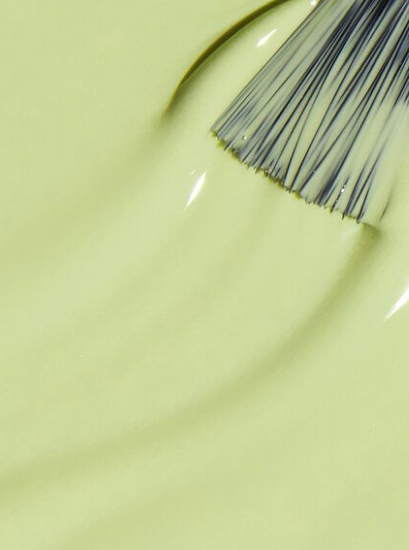 Terminologie
Rozdělení podle obsahu pigmentu a barviva
White Vitriol
Zinc sulfate je hydrát síranu zinečnatého obecného vzorce

                                        ZnSO4(H2O)x

obvykle vzorce ZnSO4 . 7 H2O  

Jedná se o sloučeninu, která byla používána jako sušidlo do vysychavých olejů, často v kombinaci se solemi olova, manganu a kobaltu.
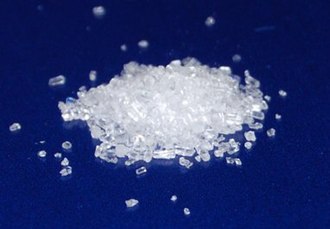 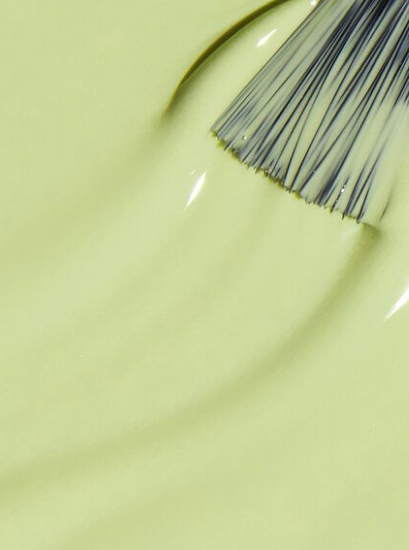 Pigmenty - Barviva
UMBRA PŘÍRODNÍ

Tmavě hnědý přírodní pigment, okr složený z oxidu železa a oxidu manganu.
Vyznačuje se řadou barevných odstínů podle poměru železa a manganu.

Umbra je vhodná jako sušidlo pro vysychavé oleje. 
Kombinace železa a manganu představuje 
vhodnou směs pro rovnoměrné zasychání nátěru.
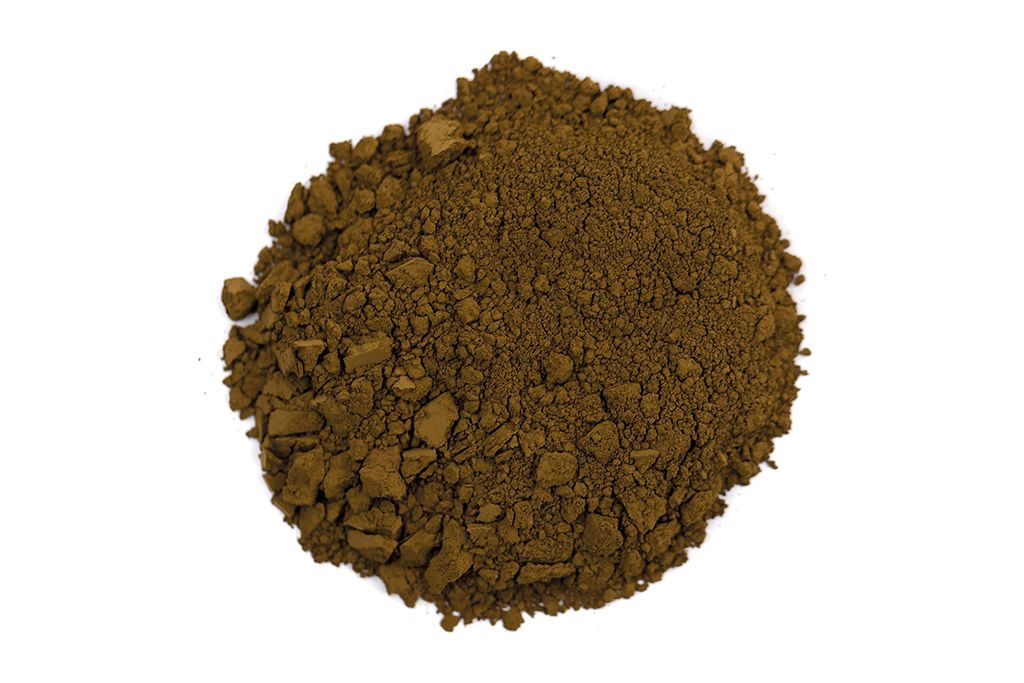 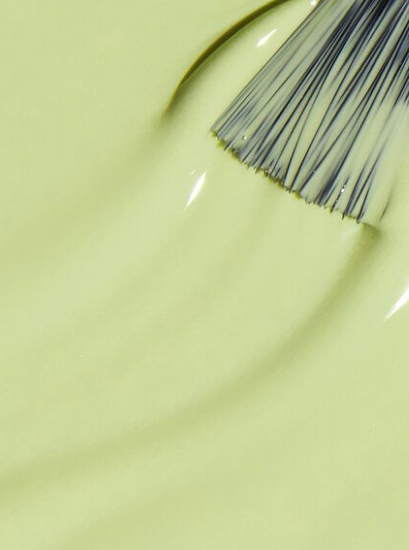 Pigmenty - Barviva
VERMILION

(též vermillion nebo red lead) 
je barevný přírodní pigment, často používaný v 19. století ve formě prášku přírodního minerálu cinnabar (sulfid rtuti).

Pigment se vyznačuje velkou kryvostí a tvorbou oranžově červených barevných odstínů. Pigment znali Číně již ve čtvrtém století před n.l. a využívali ho k barvení nejen laků urushi, ale i jiných materiálů.
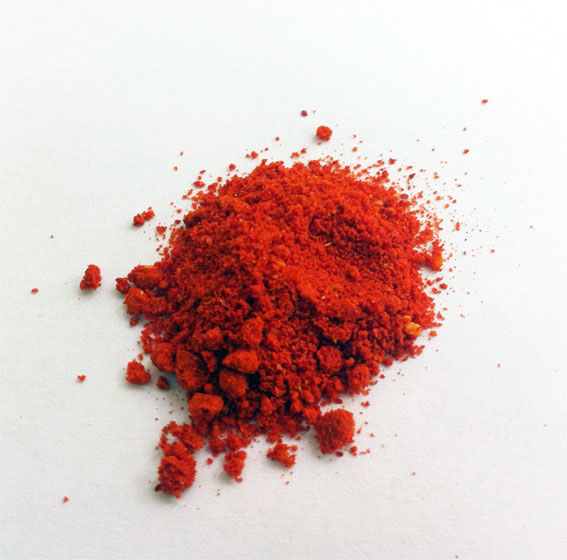 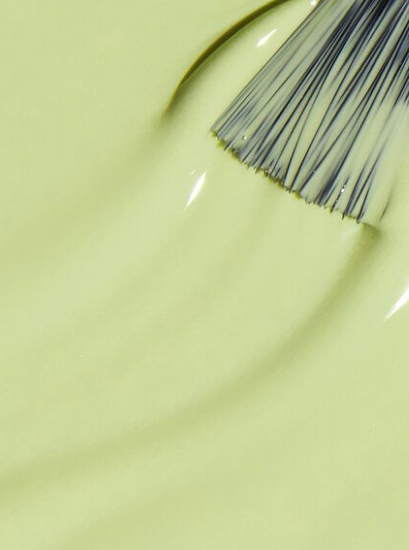 Pigmenty - Barviva
Annatto
Charakteristika
Jedná se o barvivo, které má celou škálu odstínů od žluté přes červenou až po hnědou. Bixin a Norbixin jsou látky, které jsou v Annattu obsaženy. Bixin (žlutooranžový) je dobře rozpustný v tucích, Norbixin je rozpustný ve vodě. V jídle má stabilní vlastnosti a žádným způsobem nereaguje s ostatními přísadami.
Použití
Využívá se k barvení lihových i olejových laků, především ve směsi s jinými pigmenty nebo barvivy, např. Neapolskou žlutí nebo Gamboge.
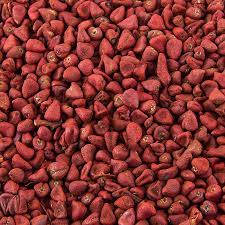 ČÁST 07/25
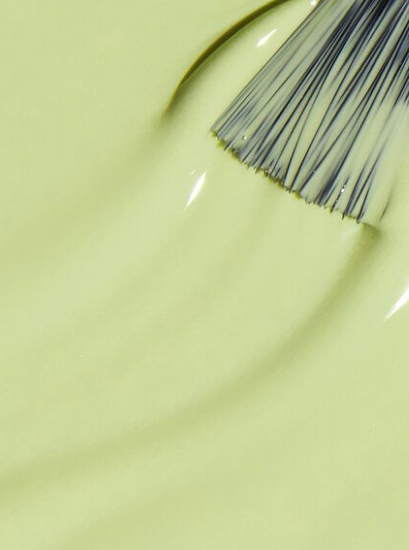 Pigmenty - Barviva
Avanturín
Křemen s příměsí šupinek fuchistu, díky němuž září 
     zeleným leskem. 
Vhodný ve formě jemného prášku pro speciální efekty 
     lakovaných předmětů. 

   Vlastnosti:
   - tmavě modré, nebo i jiné zbarvení
   - muskovit mění zabarvení na zlaté.
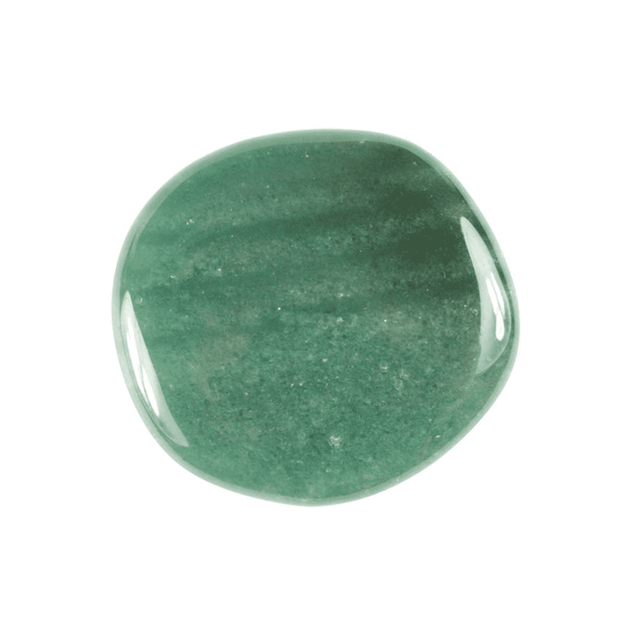 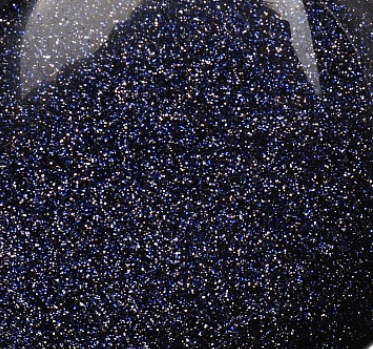 Část 07/26
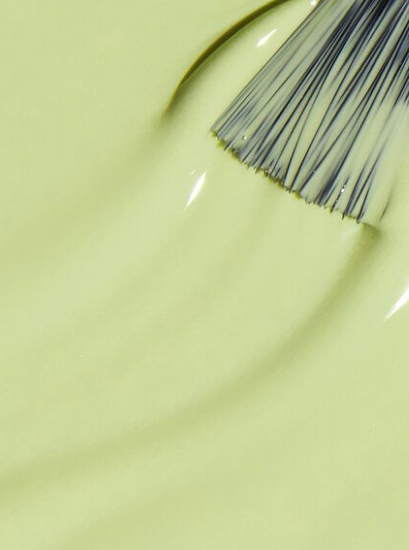 Pigmenty - Barviva
VZÁCNÉ DŘEVO - LAK
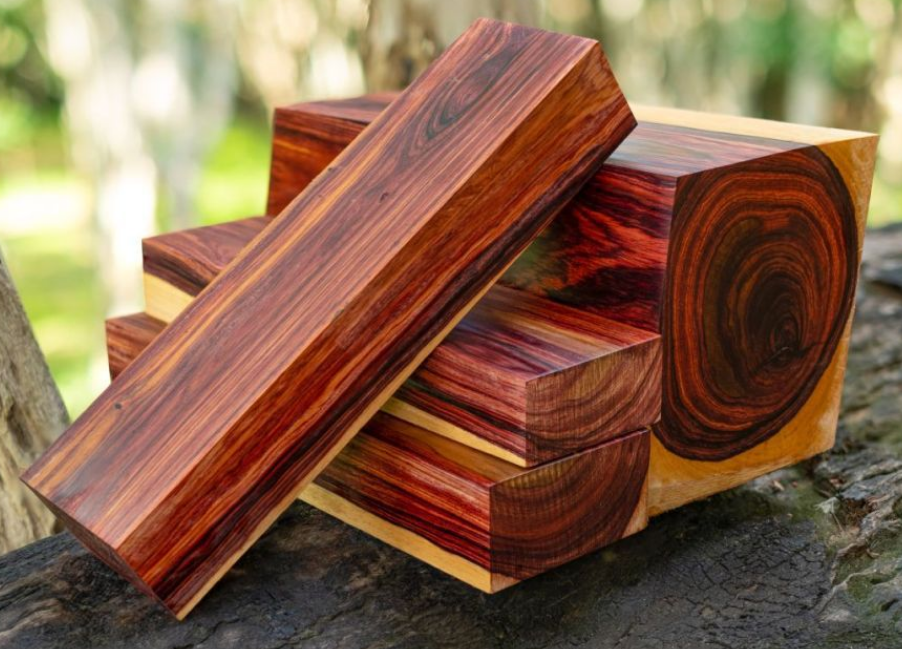 ČÁST 07/27